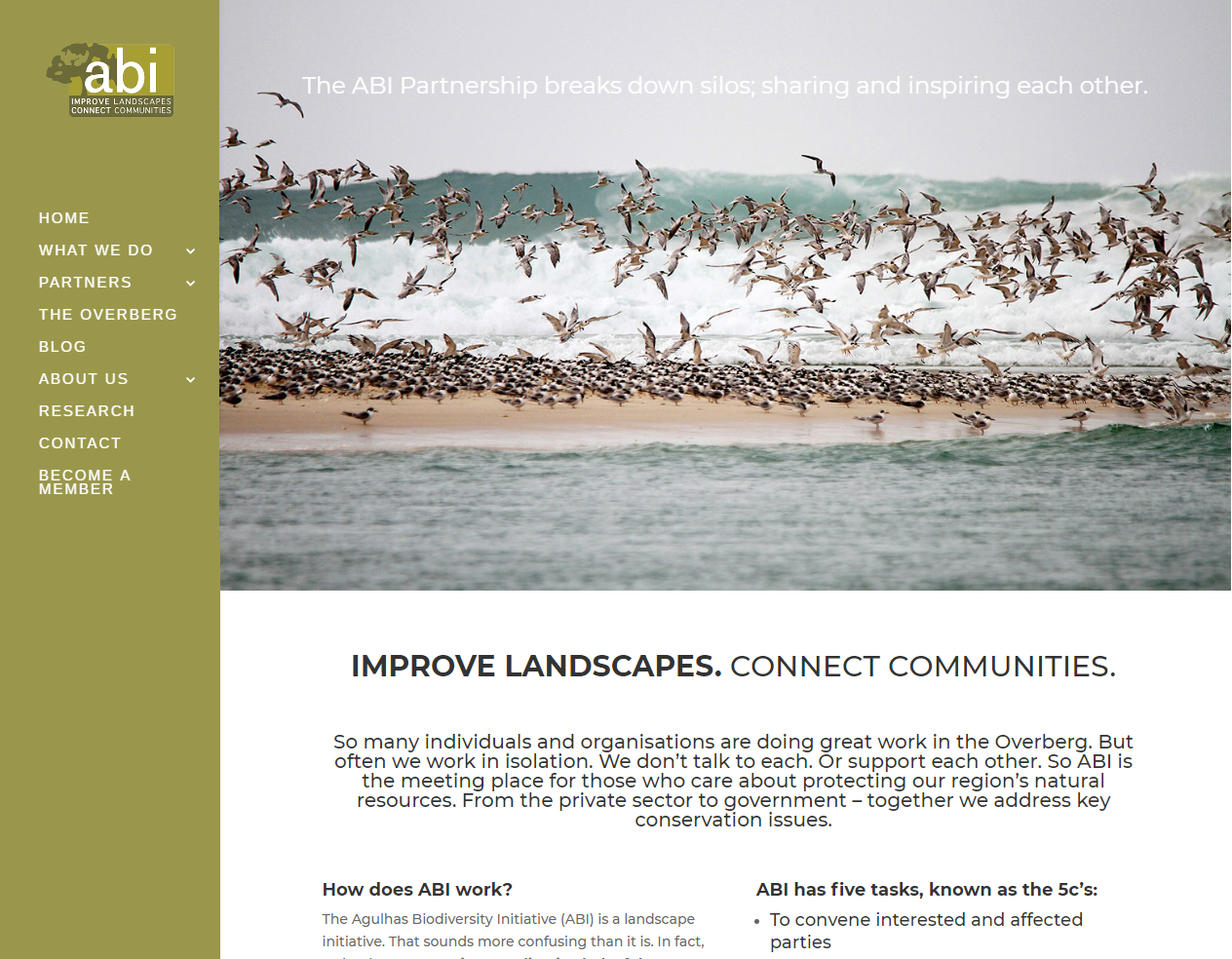 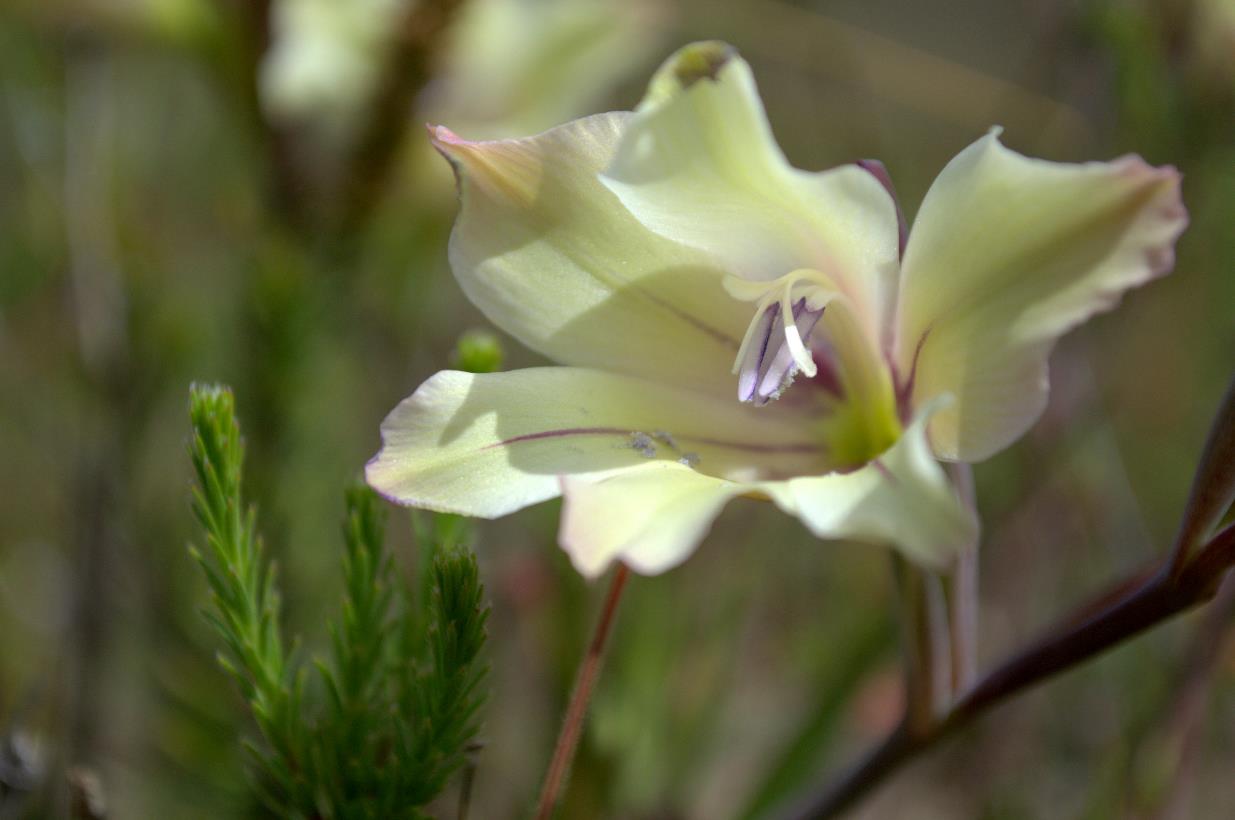 ABI COMMUNICATIONS REPORT 2020
ABI COMMUNICATIONS
OJBECTIVES
BUILD BRAND AWARENESS OF ABI AND ABI PARTNERSHIP
BUILD AWARENESS OF THE OVERBERG’S NATURAL RESOURCE WEALTH
PROFILE ABI PARTNERS TO ENCOURAGE COLLABORATION
PROMOTE ABI AS THE CENTRAL PLATFORM TO HOUSE OVERBERG INFO
ABI COMMUNICATIONS
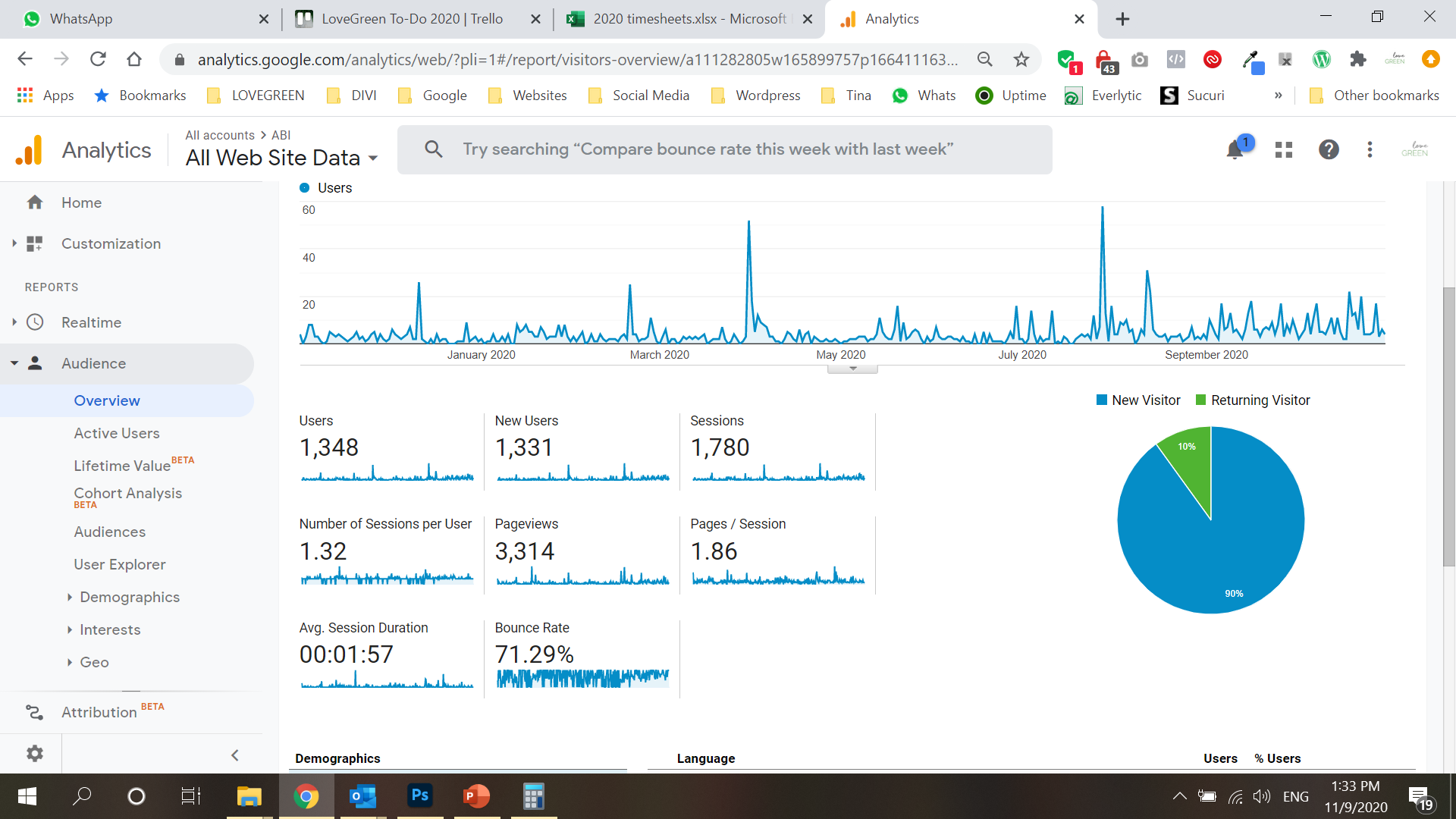 AUDIENCE OVERVIEW: 1 Nov 2019 – 31 Oct 2020
2019-2020 (12 months)
1348 (+4%)
VISITS
3314
1.86
PAGEVIEWS
PAGES PER VISIT
1.57 min
71 %
TIME ON SITE
BOUNCE RATE
ABI SOCIAL REPORT
SOCIAL MEDIA PLATFORMS (2019-2020)
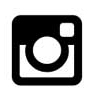 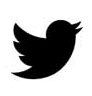 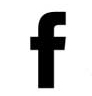 TWITTER
FOLLOWERS: 
601 (+7 %)

+ 38 new followers
FACEBOOK
FOLLOWERS: 
1136 (+13 %)

+ 131 new followers
INSTAGRAM
FOLLOWERS: 
715 (+31%)

+ 169 new followers
TOTAL FACEBOOK REACH: 28 313
NEWSLETTER REACH: 1 240
ABI COMMUNICATIONS
OTHER ABI FEATURES / CAMPAIGNS
REVISIONING ROLL-OUT: Connect with WWF, rolling out revisioning steps, workshops (Fynbos Forum & other)  

PARTNER FOCUS: MEMBER OF THE MONTH

GREEN ECONOMY: WOOD / PELLETS

MEDIA: Work with WWF SA, Alien clearing, CAPE newsletters etc 

INSTAGRAM Takeovers

CAPE LEGACY